Transitionsdag
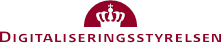 Kontraktindgåelse
TRANSITION IND - GOVERNANCE
DRIFT - GOVERNANCE
Bilag 2.a STJERNEKORT – [Projektnavn]
GOVERNANCE
Ophør
Godkendelse
Driftsprøve (start)
TRANSITION UD - GOVERNANCE
ENHEDSADMINISTRATION
AFKLARINGSFASE
TRANSITION IND
OPSTARTSMØDE
INDLEDENDE OG LØBENDE 
YDELSER
SUPPORT
APPLIKATIONSDRIFT
INFRASTRUKTURDRIFT
DATACENTERDRIFT
TVÆRGÅENDE   
YDELSER
DOKUMENTATION,  SIKKERHED, PERSONDATA, AFPRØVNING
NETVÆRKSDRIFT
HYPERCARE
STANDARDBESTILLINGS-YDELSER
STANDARDBESTILLINGS-YDELSER
STANDARDBESTILLINGS-YDELSER
STANDARDBESTILLINGS-YDELSER
TRANSITION UD
BESTILLINGS  
YDELSER
OPTION N
OPTION Z
OPTION X
OPTION Y
KONSULENTYDELSER
KONSULENTYDELSER
KONSULENTYDELSER
KONSULENTYDELSER